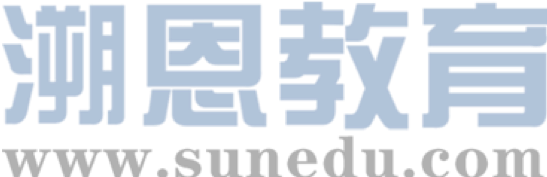 感恩遇见，相互成就，本课件资料仅供您个人参考、教学使用，严禁自行在网络传播，违者依知识产权法追究法律责任。

更多教学资源请关注
公众号：溯恩高中英语
知识产权声明
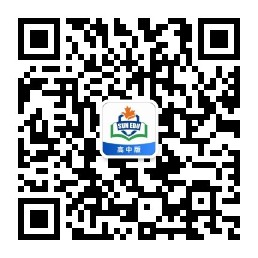 “金华十校”
应用文
建议信：给外教的“英语角”提建议
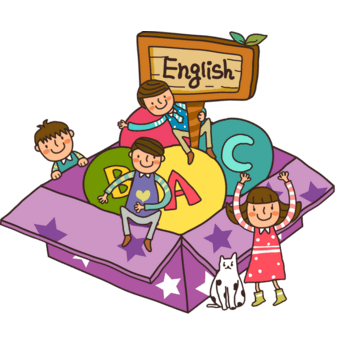 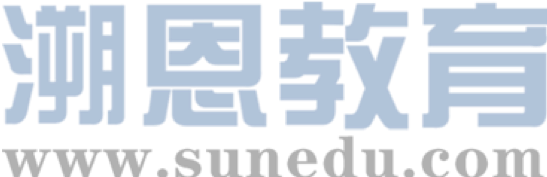 Topic Exploring
审题
01
审题
假定你是李华，近日，你发现同学们参与外教Peter组织的“英语角”活动的兴趣不高，请你给他写一封邮件。内容包括：
1.说明问题;
2.提出建议。
注意：
1.写作词数应为80个左右;
2.请按如下格式在答题纸的相应位置作答。
Dear Peter,
_____________________________
文体：建议信
人称：第一人称为主
对象：外教
时态：一般现在时为主
要点：问题+建议
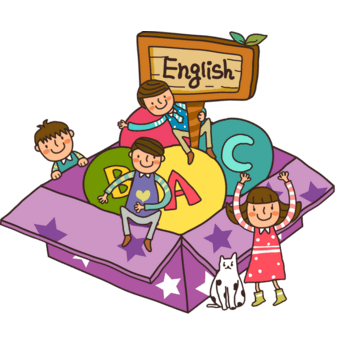 审题
假定你是李华，近日，你发现同学们参与外教Peter组织的“英语角”活动的兴趣不高，请你给他写一封邮件。内容包括：
1.说明问题;
2.提出建议。
注意：
1.写作词数应为80个左右;
2.请按如下格式在答题纸的相应位置作答。
Dear Peter,
_____________________________
Topic：“英语角”活动的兴趣
related
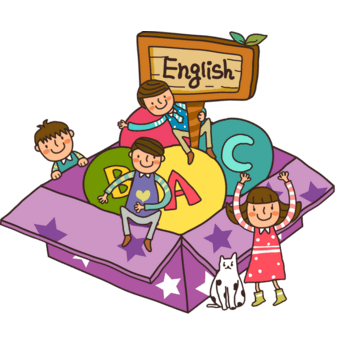 Tip 1: Points must be relevant to the topic
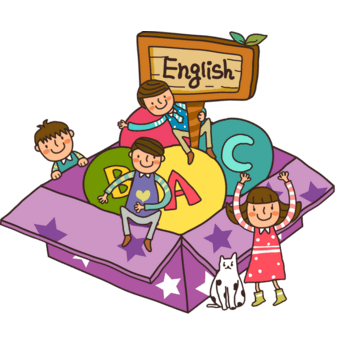 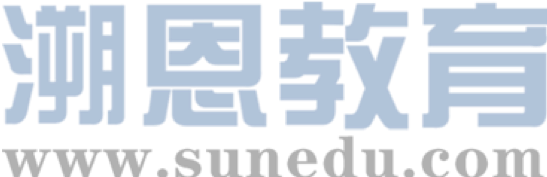 Structure & Organization
谋篇布局
02
谋篇布局
Para 1
The beginning      写信目的
The body  说明问题+提出建议
Para 2
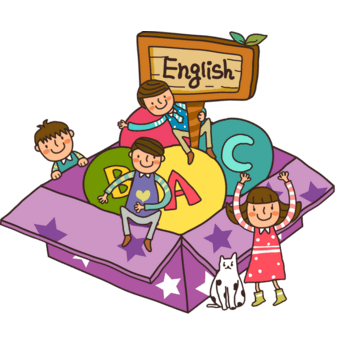 Para 3
The ending  希望+祝愿
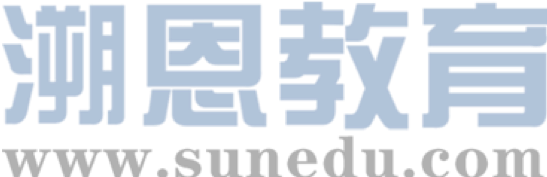 Language Constructing
语言
03
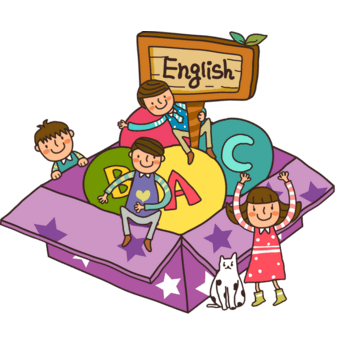 Para 1      The beginning    写信目的
The tone is too direct.
假定你是李华，近日，你发现同学们参与外教Peter组织的“英语角”活动的兴趣不高，请你给他写一封邮件。内容包括：
1.说明问题;
2.提出建议。
注意：
1.写作词数应为80个左右;
2.请按如下格式在答题纸的相应位置作答。
Dear Peter,
_____________________________
Dear Peter,
      Having  noticed that students are not interested in the English corner you orgnized, I’m writing to give you some suggestions.
Dear Peter,
      Having  noticed that the enthusiasm among our classmates for your English corner events has not been as high as  planned, I am writing to share some concerns about it.
Tip 2:The tone of writing varies with the writing object
Para 2      The body    说明问题+提出建议
假定你是李华，近日，你发现同学们参与外教Peter组织的“英语角”活动的兴趣不高，请你给他写一封邮件。内容包括：
1.说明问题;
2.提出建议。
注意：
1.写作词数应为80个左右;
2.请按如下格式在答题纸的相应位置作答。
Dear Peter,
_____________________________
Many students seem to be disinterested in attending these sessions.
Not only the statement of the problem,but the illstration
It seems that some students are finding it difficult to engage in English conversations and are feeling a bit discouraged.
Tip 3: Read between the lines
Para 2      The body    说明问题+提出建议
假定你是李华，近日，你发现同学们参与外教Peter组织的“英语角”活动的兴趣不高，请你给他写一封邮件。内容包括：
1.说明问题;
2.提出建议。
注意：
1.写作词数应为80个左右;
2.请按如下格式在答题纸的相应位置作答。
Dear Peter,
_____________________________
In my opinion, one possible solution could be to incorporate more interactive activities into the sessions, such as games or group discussions.
Advice+Supporting ideas
In my opinion, one possible solution could be to incorporate more interactive activities into the sessions, such as games or group discussions. This could help to make the sessions more enjoyable and engaging for everyone.
Tip 4: The points must be complete
Para 2      The body    说明问题+提出建议
假定你是李华，近日，你发现同学们参与外教Peter组织的“英语角”活动的兴趣不高，请你给他写一封邮件。内容包括：
1.说明问题;
2.提出建议。
注意：
1.写作词数应为80个左右;
2.请按如下格式在答题纸的相应位置作答。
Dear Peter,
_____________________________
It seems that some students are finding it difficult to engage in English conversations and are feeling a bit discouraged. I suggest  providing more relevant information to broaden their knowledge.
The advice has nothing to do with the problem
It seems that some students are finding it difficult to engage in English conversations and are feeling a bit discouraged.In my opinion, one possible solution could be to incorporate more interactive activities into the sessions, such as games or group discussions. This could help to make the sessions more enjoyable and engaging for everyone.
Tip 5: Suggestions must be realistic
Para 3      The ending   希望+祝愿
假定你是李华，近日，你发现同学们参与外教Peter组织的“英语角”活动的兴趣不高，请你给他写一封邮件。内容包括：
1.说明问题;
2.提出建议。
注意：
1.写作词数应为80个左右;
2.请按如下格式在答题纸的相应位置作答。
Dear Peter,
_____________________________
I would appreciate it if you  could take my suggestions into account.
I would appreciate it if you could make a few changes, in which case, the English Corner will surely become one of the fondest memories rooted in our hearts.
Tip 6: Express your wishes according to the context
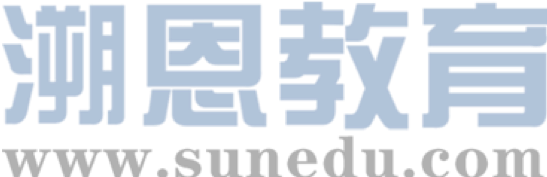 Versions
范文
04
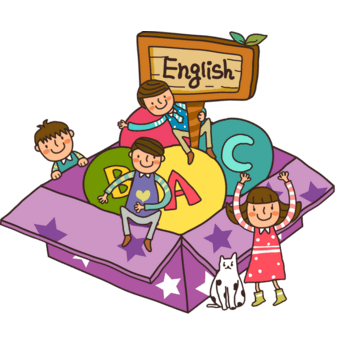 Version 1
Dear Peter,
     I’m Li Hua, one of your students. I’m writing to render what I’ve found about students’ interest in our English Corner.
    Aimed at cultivating students’ interest in English leaning, your English Corner undoubtedly offers us students a great platform to enhance our English proficiency. However, I’ve found students lacking enthusiasm to get involved lately. I think it would be a good idea to showcase the unique charm of English Corner by adding more interactive activities like English Drama Performance. Additionally, why not undertake a survey to know about what really interests students?    
   I would appreciate it if you could make a few changes, in which case, the English Corner will surely become one of the fondest memories rooted in our hearts. 
Yours truly,
Li Hua
Version 2
Dear Peter,
   I am writing to share some concerns about the recent "English Corner" activities that you have been organizing. 
  I have noticed that the enthusiasm among our classmates for these events has not been as high as we had hoped. It seems that some students are finding it difficult to engage in English conversations and are feeling a bit discouraged. In my opinion, one possible solution could be to incorporate more interactive activities into the sessions, such as games or group discussions. This could help to make the sessions more enjoyable and engaging for everyone.
   Thank you for your dedication to helping us improve our English skills. I look forward to seeing how these suggestions can be implemented in future sessions.
Yours truly,
Li Hua
Version 3
Dear Peter,
    I have noticed that there has been a lack of interest among our classmates in participating in the “English Corner” activities that you organize. Many students seem to be disinterested in attending these sessions, which is a shame as your sessions are always very informative and fun.
    I would like to suggest that we add some fun and interactive activities to the English Corner sessions to make them more appealing to our classmates. Perhaps we could incorporate some games, role-playing exercises, or even group discussions on interesting topics. I believe these changes could help to reignite the interest and enthusiasm of our classmates.
   Looking forward to your thoughts on this.
Yours ,
Li Hua
Thank
You